animais
Miguel
A tartaruga é lenta e tem um casco  bem duro
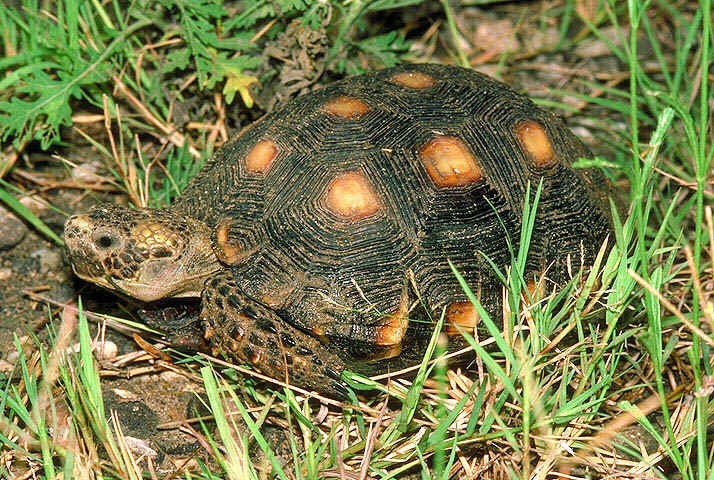 Passarinho verde da mata atlantica
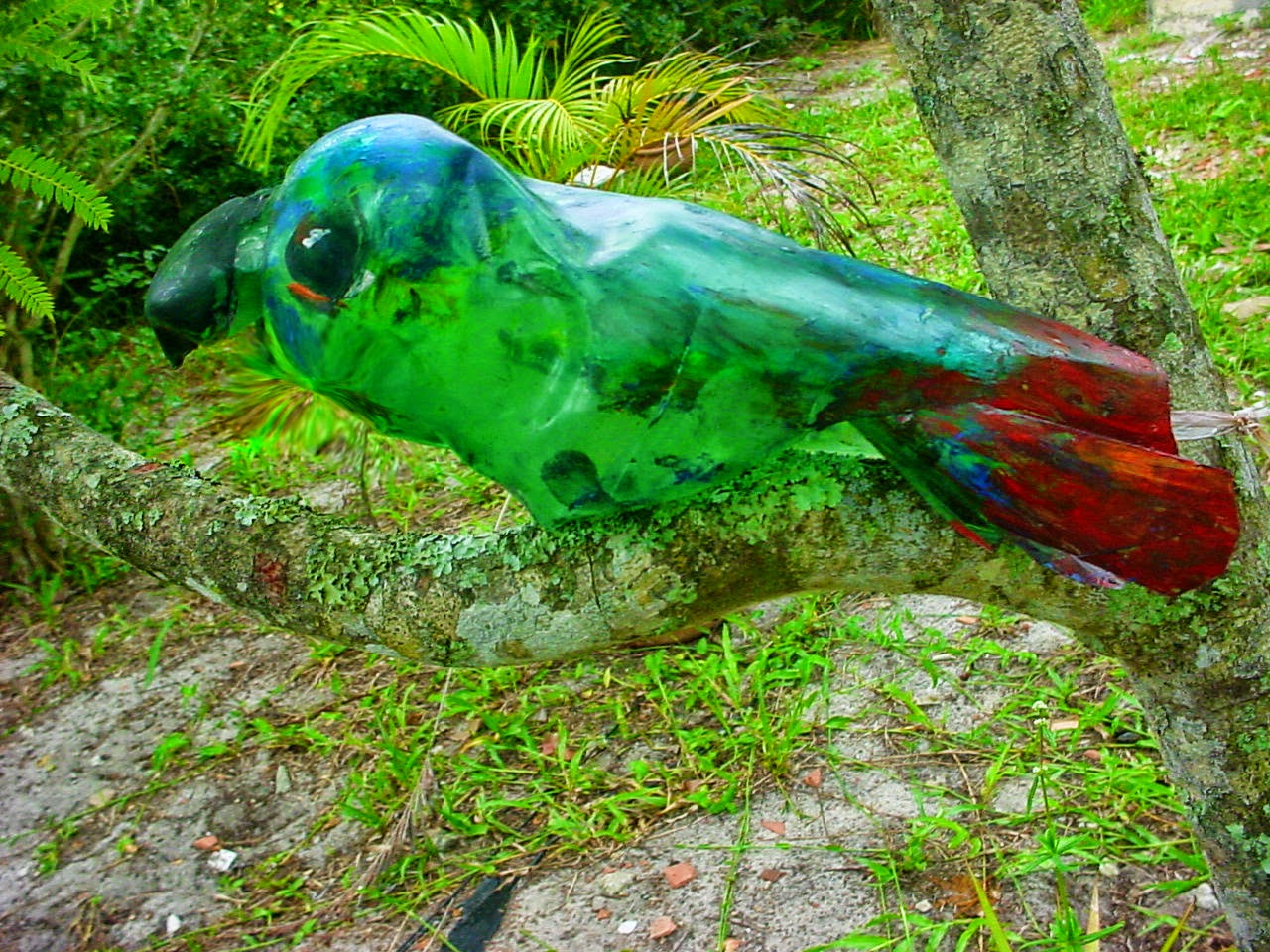 Crocodilo da mata atlantica é grande e verde
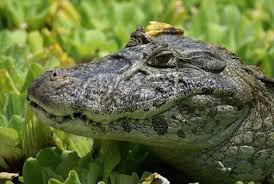